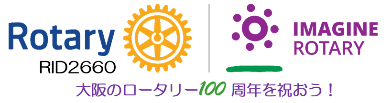 職業奉仕とは
2022-23年度地区職業奉仕委員会
副委員長　武枝敏之（豊中RC）
[Speaker Notes: 地区職業奉仕委員会の武枝です。本日は職業奉仕のテーマで話しさせていただきます。
職業奉仕は難しいとよく言われます。この短い時間で理解していただけるか不安ですがよろしくお願いします。]
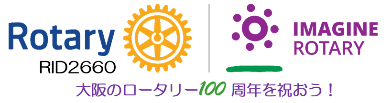 職業奉仕とは
職業宣言
決議事項23-34
2つの標語
四つのテスト
ロータリーの目的
[Speaker Notes: ロ職業奉仕の理解のためには、
ロータリーの目的、
2つの標語、職業宣言、
決議事項3-34、
四つのテスト、が大きなベースになっています。
ロータリーは百年以上の歴史があり、研究者、実践者が、百家争鳴です。
多くの人の意見を分類してみると。　
ロータリーは、奉仕団体だ。職業倫理追求と実践だ。人作りだ。思いやりの心で他人に尽くす。
職場見学出前授業が重要との意見や、自分の職業スキルを使ってする奉仕活動だ。あるいは、
仕事を続けているだけで職業奉仕活動だ。等の意見があります。　　これを整理したいと思います。
ータリーは百年以上の歴史があり、研究者、実践者が、百家争鳴です。
多くの人の意見を分類してみると。　
ロータリーは、奉仕団体だ。職業倫理追求と実践だ。人作りだ。思いやりの心で他人に尽くす。
職場見学出前授業が重要との意見や、自分の職業スキルを使ってする奉仕活動だ。あるいは、
仕事を続けているだけで職業奉仕活動だ。等の意見があります。　　これを整理したいと思います。]
日本語では　職業奉仕
西洋では　ボケーショナル　サービス
Vocational Service
[Speaker Notes: 日本語では職業奉仕　西洋ではボケーショナル　サービスといいます。]
職業奉仕の言葉を分けて考えてみます
職業とは、何か事業をして儲けること
奉仕には儲けるという概念はない
ボケーショナルを、職業、仕事、天職と思っていいが、　
　サービスをどう捉えるかが問題。
即ち、職業奉仕は仕事とサービスの関係です
[Speaker Notes: 職業奉仕の言葉を分けて考えてみます。
職業とは、何か事業をして儲けることですし

奉仕には儲けるという概念はないと思います。

このように、分けて考えると意味不明になります。
これが、むつかしい　分かりにくいと言われる所以です米山梅吉さんは初めは奉仕と訳しましたが後はサービスで通しました。
ボケーショナルを、職業、仕事、天職と思っていいが、
サービスをどう捉えるかが問題。
即ち、仕事とサービスの関係です]
ロータリーの目的
ロータリーの友の横組み６ページ

「ロータリーとは」、と「ロータリの目的」「四つのテスト」
[Speaker Notes: ロータリーの目的を考えてみます。
「ロータリーの友」の表紙を開けたところに、「ロータリーとは」、と「ロータリの目的」「四つのテスト」が毎回出ています
そこには、詳しく
ロータリーが何をする団体かが書いてあります。


。]
ロータリーの目的
「ロータリーの目的は意義ある事業の基礎として
イデアル　オブ　サービス（サービスの理念）を奨励し、
これを育むことにある。」
[Speaker Notes: 事業の基礎として、イデアル　オブ　サービス（奉仕の理想ではない）の理念を進めることです。

ロータリーの目的は、サービスの考え方を基礎にして奨励し、育み行動せよです。]
ポールハリスの願い
20世紀初頭のシカゴでは・・・・・悪徳、信用不安より自分は自分で守る

　　　　　　　　　　　　　　　　　　　　儲けた者が勝ち
　
　　　　一神教の世界では　　　　・・・・・・自分は正しい、　　　　　　　　　　　　　　　　　　 　騙された人が悪い

この状況を良くしようと、ロータリーを作った
[Speaker Notes: ロータリーの成り立ちですが、２０世紀初頭シカゴでは悪徳と信用不安が横行し、儲けたものが勝ちという考えだ、自分は自分で守らざるを得ない状況だったといわれています。
一神教の世界では、自分は正しい、騙された人が悪いという考えが一般的でした。そこで、
信頼できる仲間を作って増やしたいのが、ロータリクラブのスタートです。

そこへシェルドンが入ってきて公明正大に経営している会社等が大成功していることで

「常に他人の立場を考えて他人のためになるようなサービスを実践しているものが成功をおさめる」と気づいた。
コリンズもサービスの重要性に気付き、
2つの標語が生まれました。]
標語2つ
「最もよく奉仕（サービス）する者最も多く報いられる」　One profits most who serves best 　アーサー・F・シェルドン
「　超我の奉仕(サービス)」　Service above self 　　　　　　　　　　　フランク・コリンズ　　　　　　　　　　　　　　　最もよく奉仕するもの最も多く報われる。を普通に読むとその見返りがあるように聞こえる。　自分の上にサービスを置くことで、自分を後にしてサービスをしよう。すべてを乗り越えて、自分が奉仕すること。
[Speaker Notes: 標語は２つあります。２つはペアーとしてとらえています。
最もよくサービスする者最も多く報われる　シェルドンの言葉です。　最初の英文の主語は「He」でしたが２０１０年に改正されました。

超我の奉仕　フランク・コリンズ　の言葉です。これが第一の公式標語です。
サービス　アバブ　セ自分の上にサービスをおく
自分を後にしてサービスをしよう

「「最もよくサービスするもの最も多く報われる」これは何かをするためにその見返りがあるあるかの言葉で、サービスを語るのではなく、自分を乗り越えて、すべてを乗り越えて、自分が奉仕することです。]
ロータリーの目的の第2項
職業上の高い倫理基準を保ち、役立つ仕事はすべて　価値あるものと認識し、社会に奉仕（サービス）する機会としてロータリアン各自の職業を高潔なものにすること

　サービスは求める人と提供する私の2人ですが、
　これだけではだめで、モラルの向上も必要です。

　倫理訓（１９１５年）　　職業宣言（１９８９年）
　日本では　　　近江商人の三方良し
[Speaker Notes: サービスがロータリーにとって第一ですが。
1つ問題があります

お客の望みをかなえて自分も良い、これだけでは不十分でそのために第二項がある
法律を守るは最低限で、道徳的水準を上げる。モラルの向上が必要です。

このため、職業の高潔性が必要
ロータリーのスタートの時からポールハリスの設立の目的の一部で、１９１５年サンフランシスコ大会で採択された倫理訓から始まり、1989年の職業宣言につながります。

日本では近江商人の、相手良し，自分良し、だけではダメで、世間良しの三方良しの倫理観が必要です。]
職業宣言　　　　1989年
1）職業はサービスの一つの機会なりと心に銘せよ。
2)職業の倫理的規範、国の法律、地域社会の道徳基準に対し、　 名実共に忠実であれ。
3）職業の品位を保ち、自ら選んだ職業において、最高度の倫理的　 基準を寄進すべく全力を尽くせ。
4）雇主、従業員、同僚、同業者、顧客、公衆、その他事業または　 専門職務上関係を持つすべての人々に対し、ひとしく公正なるべし。
5）社会に有用なすべての業務に対し、当然それに伴う名誉と敬意を　 表すべきことを知れ。
6）自己の職業上の手腕を捧げて、青少年に機会を開き、他人からの、　 格別の要請にも応え、地域社会の生活の質を高めよ。
[Speaker Notes: 1989年に採択された職業宣言です。
職業宣言のベースは1915年の倫理訓では、
黄金律　　（自分のしてほしい事を他のひとにもせよ）　　が入っていましたが、これでは、
宗教色が有るというので１９５１年に全て消されたが１９８９年に職業宣言として復活した。
サービスの考え方と表裏一体のもので、
手続要覧、ロータリ百科事典に乗っています。

1）職業はサービスの一つの機会なりと心に銘せよ
以下６項目からなります。]
ロータリーの目的
ロータリーの目的は、意義ある事業「の」基礎として
サービスの理念を奨励し、これを育むことにある。

　　　　意義ある事業「を」基礎として
　　　　　　　　　　　　　　　　　　　　　ではありません
　　　　奉仕と考えるから「を」となる
　事業の基礎にサービスの考え方を持っていくこと
[Speaker Notes: ここでもう一度述べます。
ロータリーの目的を、意外と勘違いしている人が多いかもしれません。
事業を基礎にしてサービスや奉仕をすると思っている
自分の事業のスキルやノウハウを使う、又事業の資金を使って世のため人のために奉仕をしようと思っている人が多いと思われますが、
そのことは立派なことですが、ロータリーの目的は、事業の基礎にサービスの考え方を持っていくこと。
と書いてあります。

✕若いからロータリーに入るのは無理だ
×あの会社の大きさではロータリー活動についていけない等ではなく
〇若い人、これから始める人にサービスの考え方を知ってもらって、大いに儲けて貰って
世のため人のためになることをして、人脈も広げて大きな活動をするように、ロータリーに入ってもらうべきです。
若い人、女性、非職業人、いろんな人に入ってもらうべきです。
ただRIは社会奉仕国際奉仕に力を入れていますので、大いに行ってくださいそちらは本当に奉仕です。
勿論、職業を通じて奉仕を行うことも、大変良いことだと思います。]
ボケーショナルサービスとは
ロータリーはサービスを志向する団体
サービスとは、貴方の望むことをしてあげること
職業でサービス第一とすると大いに報いられる
[Speaker Notes: ここでもう一度職業奉仕（ボケイショナルサービス）の考え方を示します。
ロータリーはサービスを志向しています。
サービスとは貴方の望むことをしよう。つまり顧客第一ですから大いに喜ばれ、感謝されます。
お客様だけでなく家族、社員、取引先、みんなの、望みを叶えましょう。

よく「ロータリにノーは無い」と言われます。サービス志向だからです。
無償のサービス、奉仕大いに期待しています。]
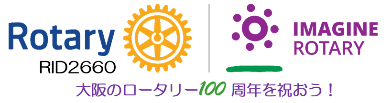 ご清聴ありがとうございました
[Speaker Notes: 以上いろいろ述べましたが、
ロータリーは道の概念です。
武道茶道柔道などで、教義や法律などなく、自分なりに解釈して自分の考え方、方法で大いに進めてください。
ご清聴ありがとうございました。]